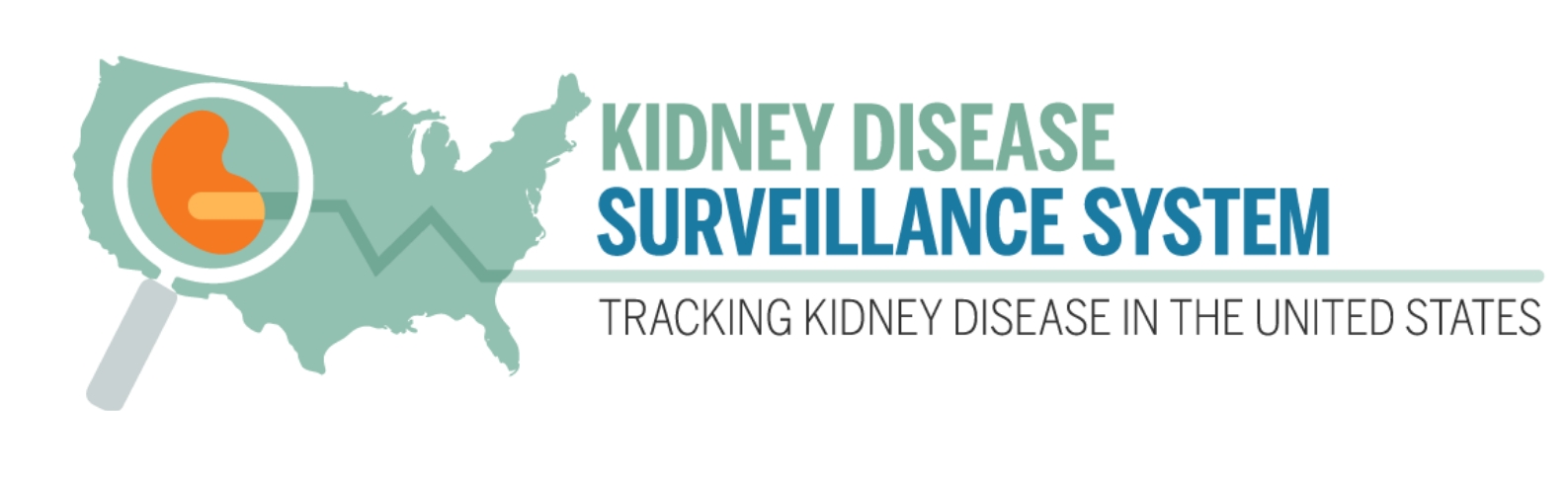 Albuminuria Testing among U.S. Veterans
The percentage of Veterans receiving albuminuria testing increased from 7.2% in 2006 to 15.4% in 2022. Albuminuria testing is higher among older Veterans except for those aged ≥70 years. More male than female Veterans received albuminuria testing (16.8% vs. 7.2%, 2022). Non-Hispanic White Veterans received slightly less albuminuria testing compared to other racial/ethnic groups (16.0% compared to > 16.5%). The percentage of albuminuria testing is approximately five times higher for Veterans with diabetes than those without diabetes. Veterans with hypertension were approximately 2.5 times more likely to receive albuminuria testing than those without hypertension.
Data Source: NATIONAL VA
https://nccd.cdc.gov/ckd/detail.aspx?Qnum=Q640
Albuminuria Testing among U.S. Veterans,Overall
Albuminuria Testing among U.S. Veterans,by Age
Albuminuria Testing among U.S. Veterans,by Sex
Albuminuria Testing among U.S. Veterans, by Race
Albuminuria Testing among U.S. Veterans,by Diabetes
Albuminuria Testing among U.S. Veterans, by Hypertension